Interfaces for Control Components
Rajeev Alur

University of Pennsylvania

Joint work with Gera Weiss (and many others)
Interface-based  Control Design
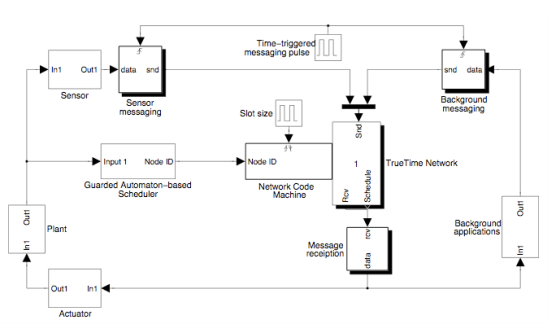 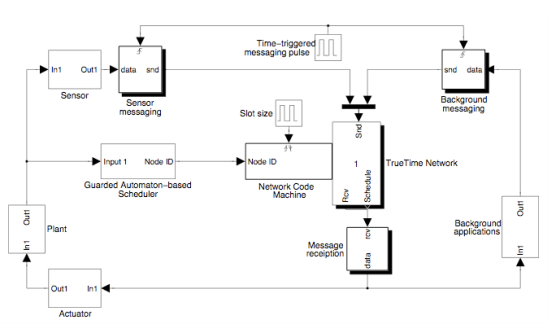 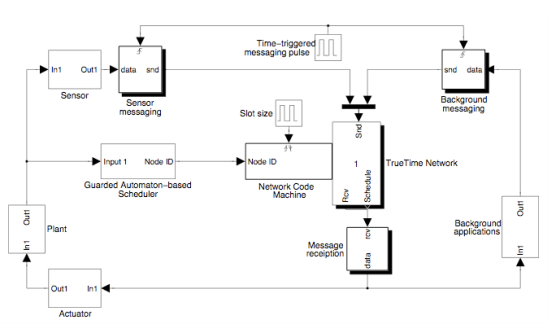 Interface: Simplified description useful for system integration
Control Designs
Implementation Platforms
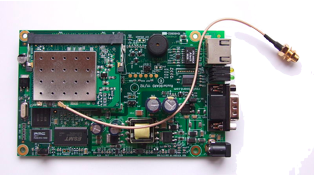 Interface Specs: Desirable Properties
Compositional: 
	Design each component in isolation

  Dependable: 
	If interface spec is satisfied, performance goals are met
 
  Separation of concerns: 
	Between control and software engineers

  Analyzability: 
	Tool support to check if all interface specs can be met
Execution Period as Interface Spec
Control Designer:

Does sampling frequency ensure performance spec?

Discrete-time control theory
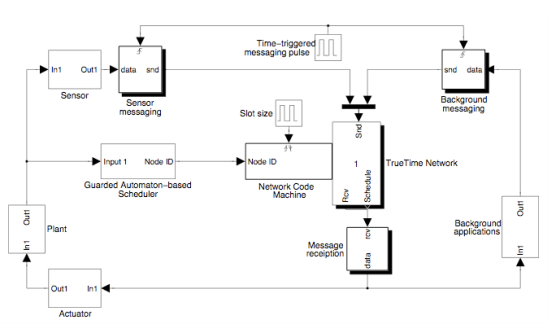 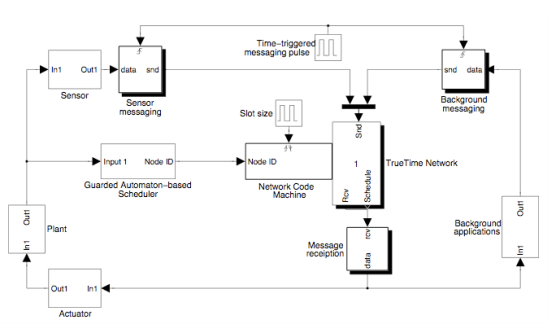 5 ms
Interface: Period at which sense-compute-actuate cycle to be executed
3 ms
System Integrator:

Can resource requirements of all the components be met?

Platform-specific WCET analysis
Real-time scheduling theory
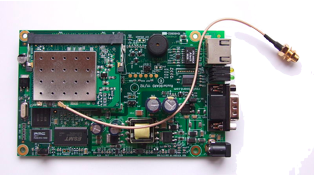 Execution Period as an Interface Spec
Challenges: 
Composition, adaptation to changes in resource availability, online admission control, performance optimization

  Composing two periodic specs does not give periodic spec
  Should component be executed more frequently, if possible?
  How does period relate to control performance?
Plant 1
Controller 1
Controller 2
Time-triggered  Resource Scheduling
Controller 1
Plant 2
Controller 2
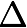 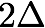 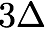 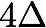 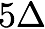 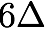 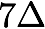 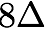 Time
Resource
Automata Based Interfaces
Generalization of the periodic interface:
Automaton  (regular language) for each component 
specifying allowed patterns of resource allocations
1
0
Spec: Component must get at least one slot 	in a window of 4 slots
1
0
1
1
0
0:  Slot not allocated to the component
1:  Slot allocated to the component
Automata Based Interfaces
Infinite schedules specified using Buchi automata
1
0
Spec: Component must get infinitely many slots
0
1
Example specs:
	Component must get at least 2 slots in a window of 5 
	Eventually component must get every alternate slot 
	Periodic: (k 0’s . 1) *
Composing Specs
Composition : Rename followed by intersection (product)
1
1
0
0
0
1
1
Component  A
Component  B
Rename
A
1
Rename
0
0
A
1
B
1
A
1
A
B
0/A
Product
A
1
0
0
0/B
0/A
B
1
A
B
Schedulability Test: Check if composition of all specs is nonempty
Different dynamics based on controller has the resource or not
Analyzing stability with resource scheduling
Transitions happen at the beginning of Δ intervals
Next discrete mode is determined by the schedule σ
t models elapsed time
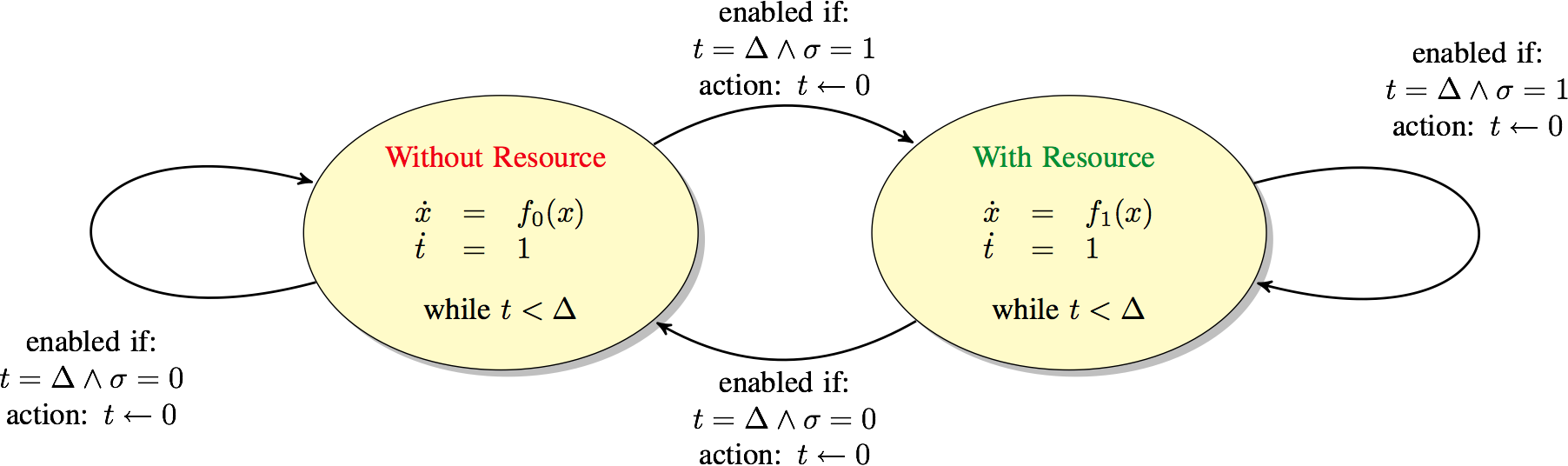 Challenge: Compute set of schedules s for which system is stable
Stable modes ⇏ Stability
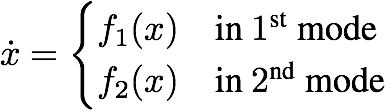 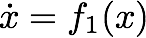 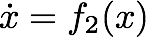 stable
stable
unstable
Switching may introduce instability !
Can we express stability with a Finite Automaton?
Answer: No! (Language of stable schedules is not regular)

Proof: Transform a stable word to an unstable one by pumping
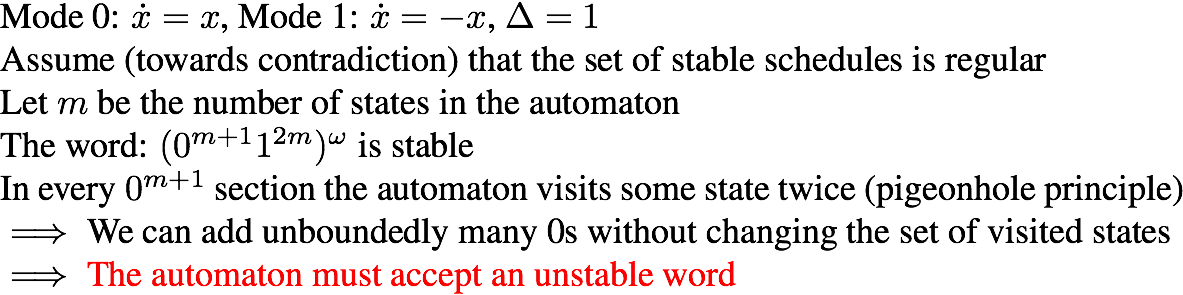 Exponential Stability
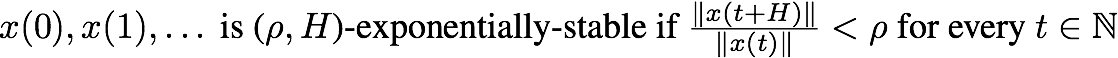 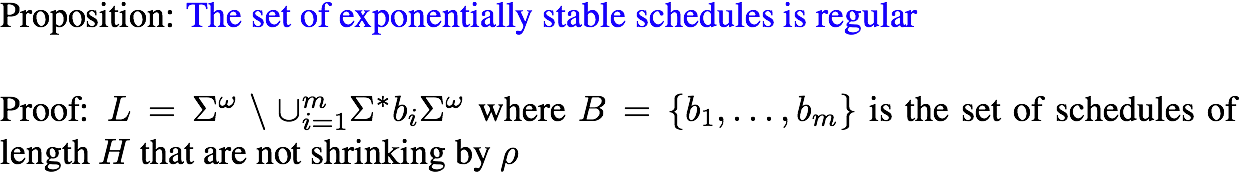 Regular
Stability
Exp. Stability
Quantified version of stability
Automata-based Interfaces
Control Designer:

Specify all acceptable allocation sequences as a regular language

E.g. Periodicity, Exponential stability, Fairness
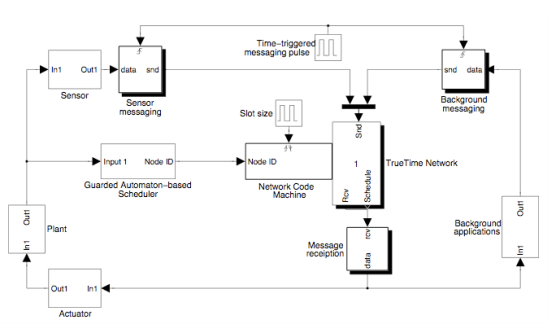 Interface: Regular language for desired allocation on time-triggered platform
System Integrator:

Can resource requirements of all the components be met?

Find a schedule acceptable to all using automata constructions
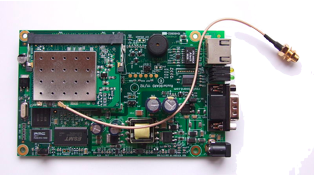 Talk Overview
Embedded Control Software
 Networked Control Systems
 Wireless Control Networks
Motivation
Embedded Control Software
Discrete Control
(Software)
Sensors
Actuators
Physical Plant
(Continuous Dynamics)
Java ???
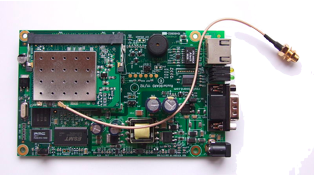 Java for Real-Time
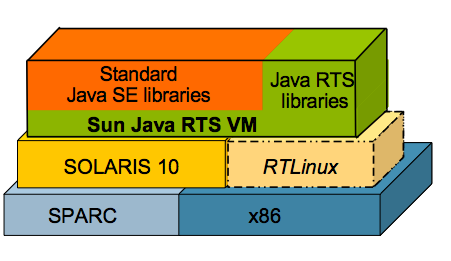 Java 
Bytecode portability
Component based
Java RTS 
Real-time guarantees  
No timing portability!
Can I run the same code on a faster machine and expect better performance?
RTComposer
A tool for building modular Real-Time Java applications
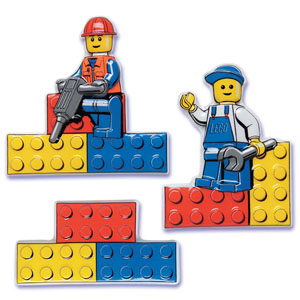 RTComposer
Interrupts
Non Real-Time
Real-Time Java
Real-Time Operating System
Component:
Java Class + Automaton specifying patterns of method calls
Logical Execution Time
Macro Schedule: Assignment of methods to time slots
Micro Schedule: CPU scheduling within each slot
I/O
I/O
I/O
I/O
I/O
Macro
Micro
Interrupts
Component 1
Component 2
Short method
Heavy method
Tasks finish in allotted slots ⇒ Dynamics determined by macro schedule
We use automata interfaces for specifying macro schedules
Example component
Class signature:
public class Example {
	void p() {...};
	void q() {...};
	void r() {...};
	}
Requirement:
Methods p and q not invoked for 3 consecutive slots 
	⇒ q must run in the next slot
Temporal logic:
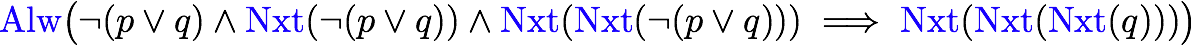 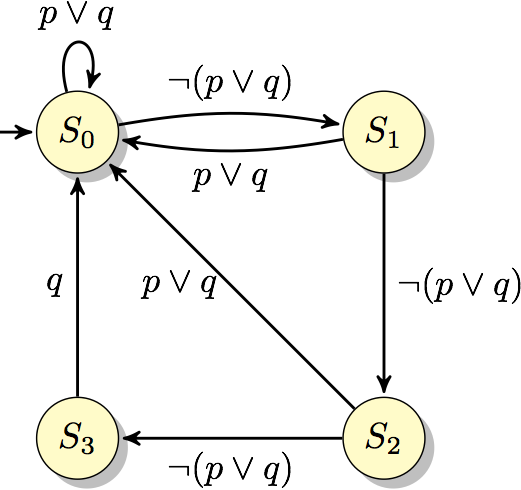 Automaton:
Proposed Methodology
Component
Component
Which methods can be executed together within a slot?
Automaton
Automaton
Platform
empty?
Product Automaton
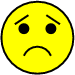 Automaton
Macro Scheduler
inter-slot schedule
Interrupts
Background tasks
Micro Scheduler
intra-slot schedule
CPU
Timing Portability
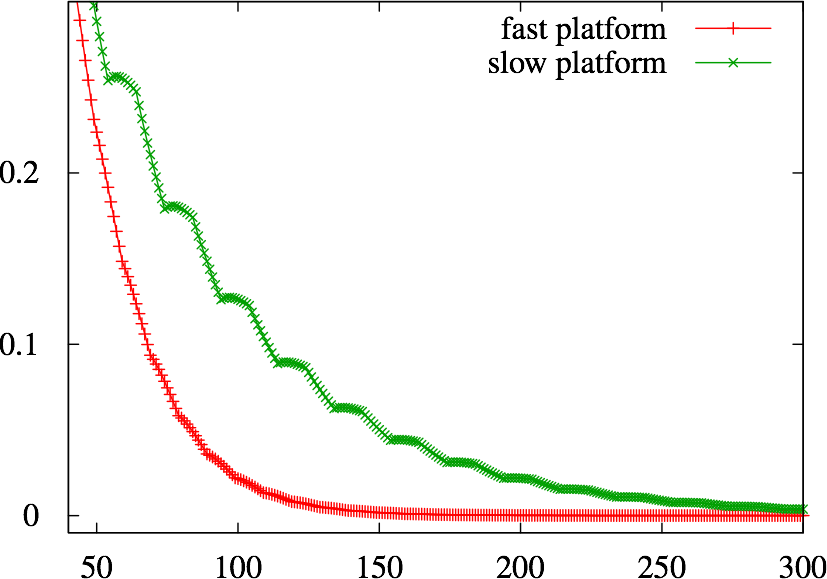 Displacement (millimeters)
Time (milliseconds)
Bytecode portability is not enough for real-time systems
Previous approaches:  
Same timing on fast and slow machines [Giotto, Metronome, Exotasks]
RTComposer:  
Faster machines allow better performance (faster convergence)
Dynamic Scheduling
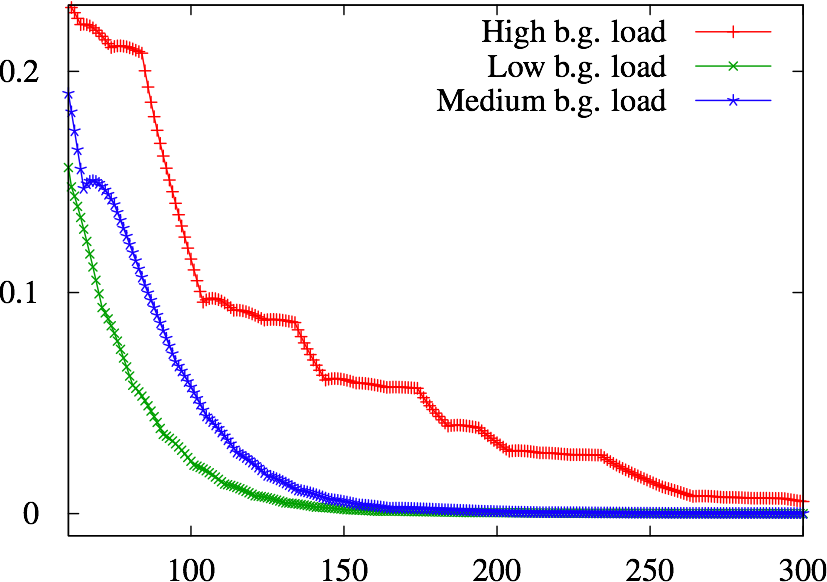 Displacement (millimeters)
Time (milliseconds)
Static schedules [Giotto, Exotasks]: 
Same set of methods in all execution slots. 
RTComposer: 
Dynamic assignment of methods to execution slots allows to adjust to changing conditions
Talk Overview
Motivation 
 Embedded Control Software
 Networked Control Systems
 Wireless Control Networks
Networked Control Systems
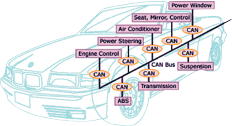 Systems where control loops are closed through a real-time network

State of the art:  
Static time-triggered scheduling mechanisms

Our focus:  
Dynamic network scheduling based on sensor reading
High Priority
Resource Allocation for Communication
Low Priority
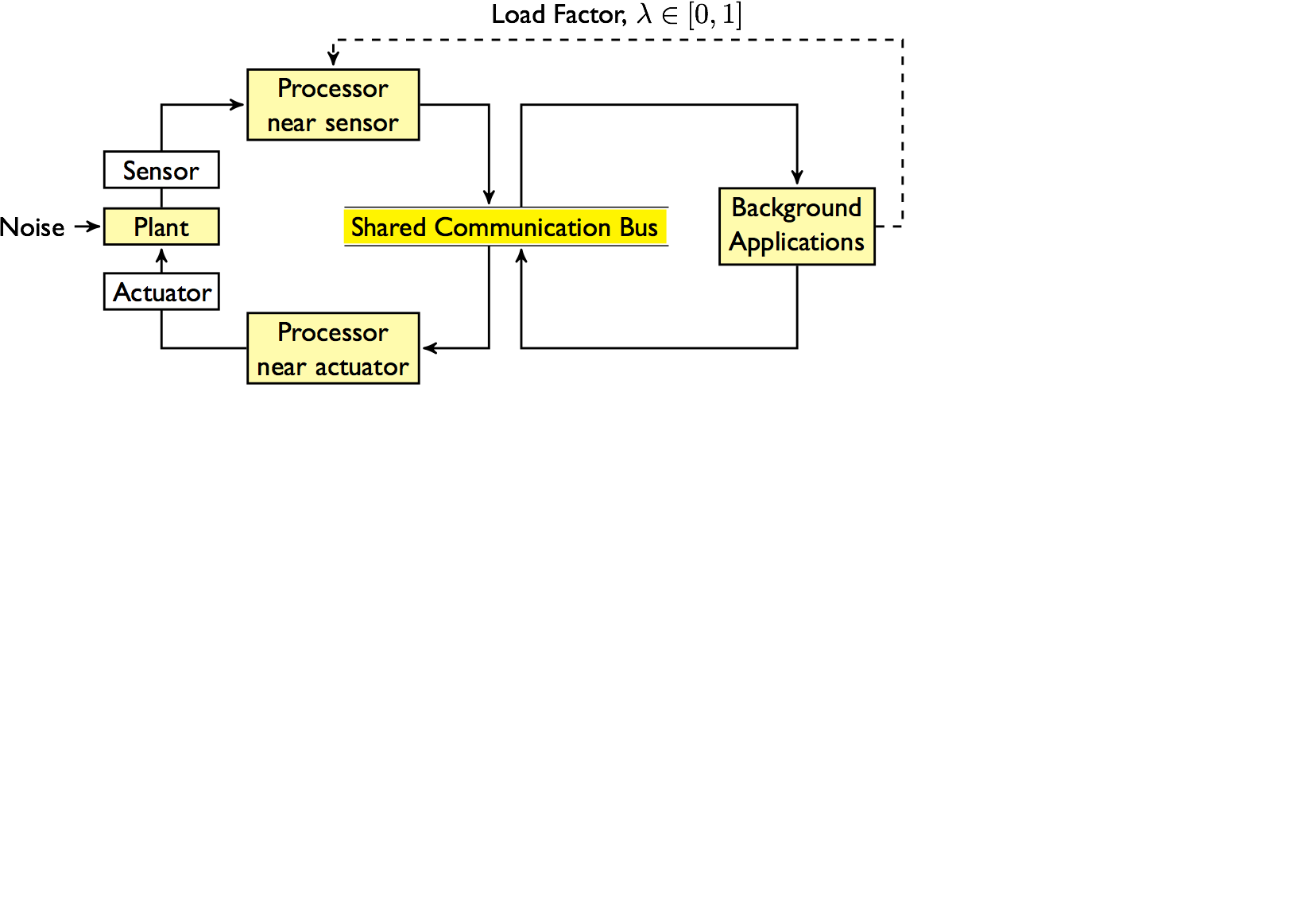 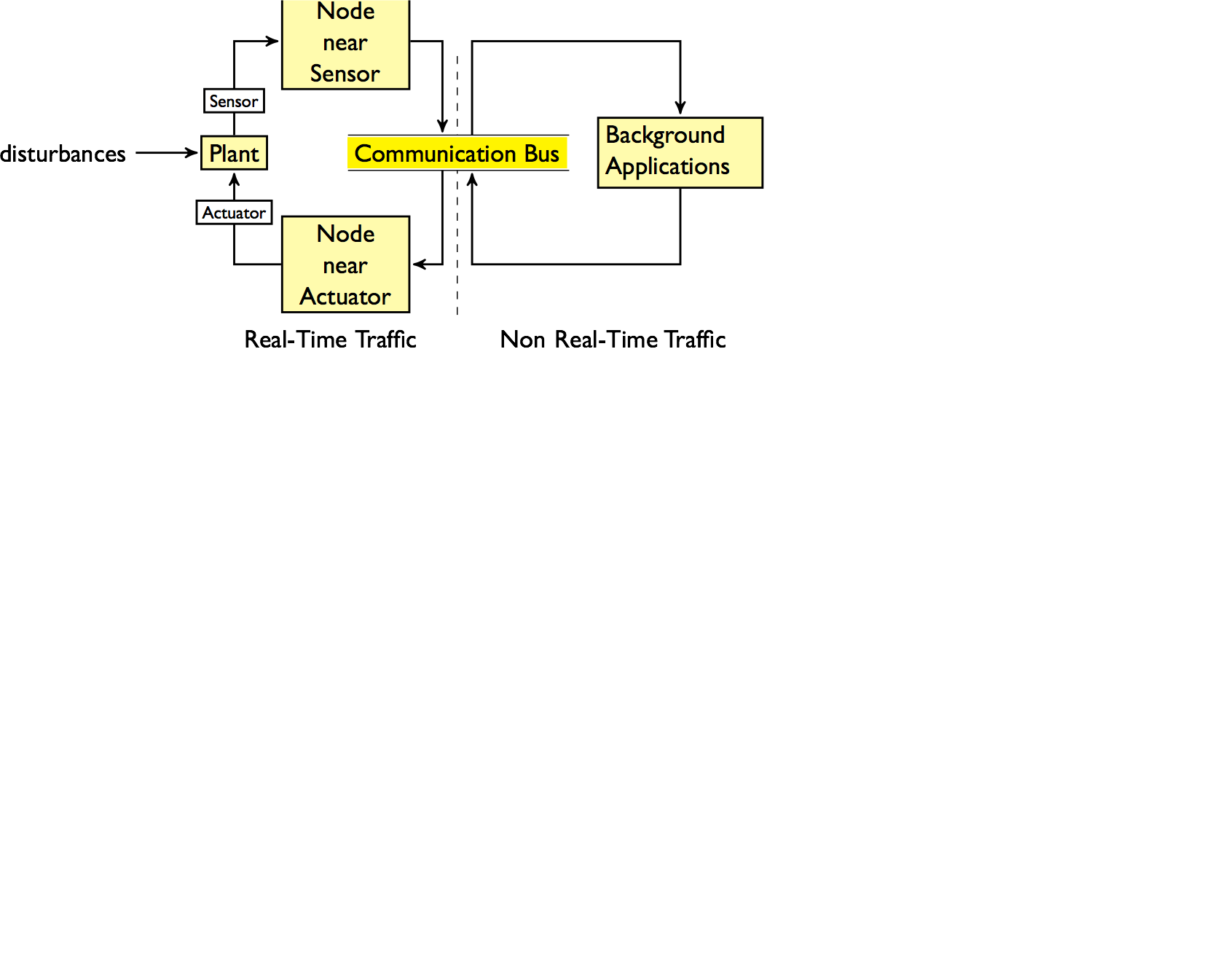 When should the node near the sensor send messages?
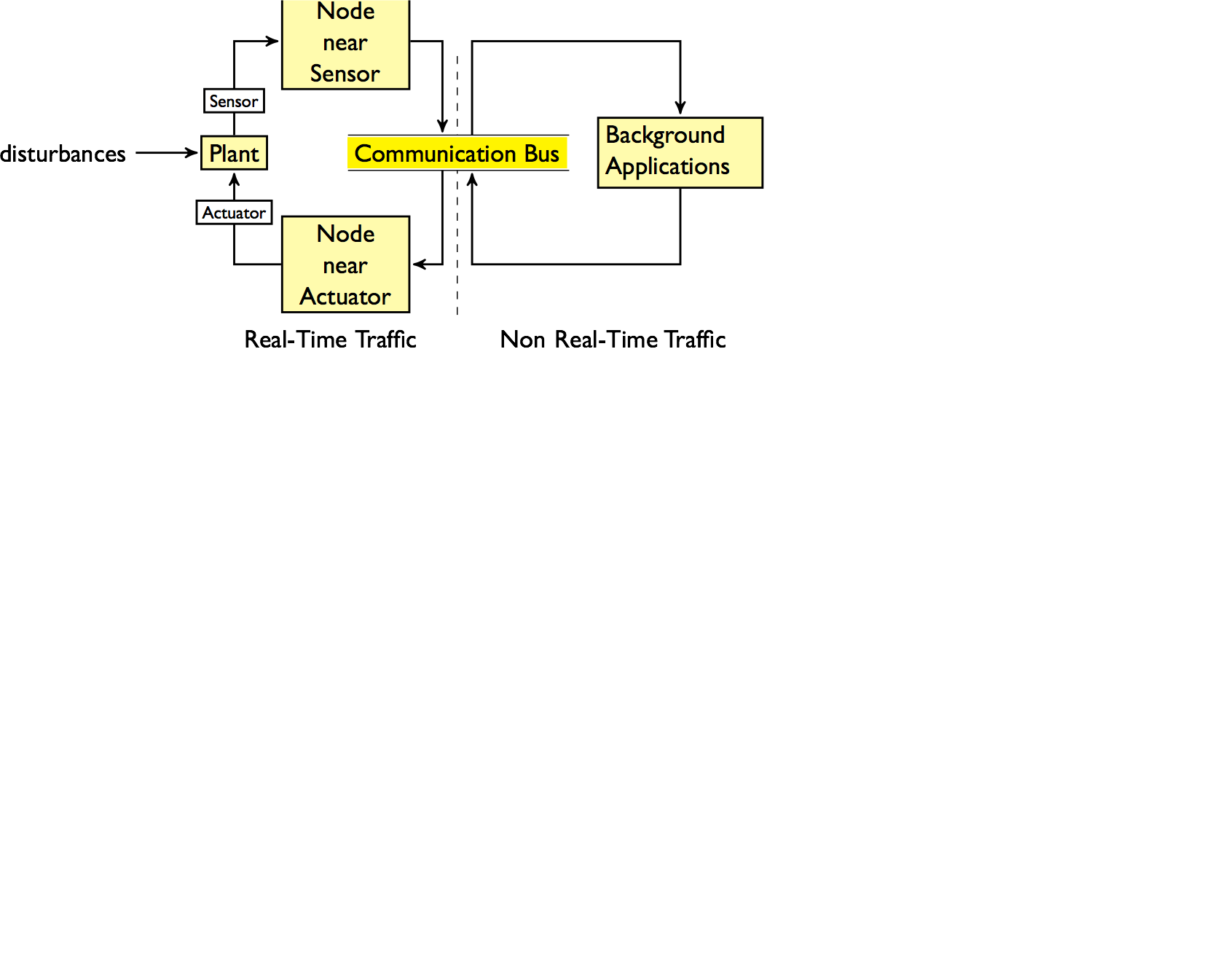 Static Schedules
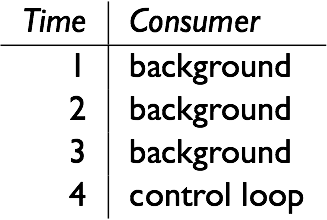 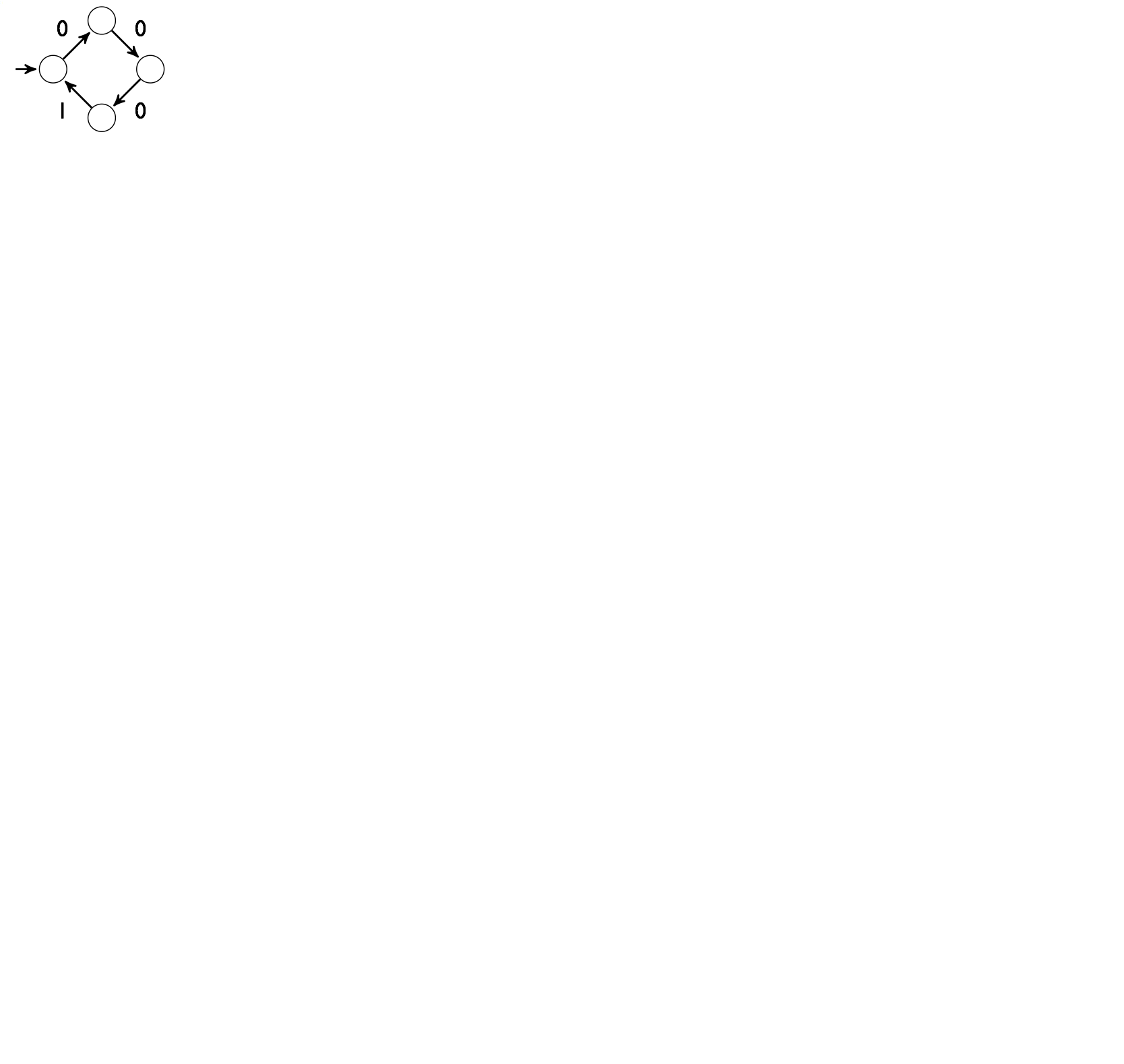 Advantages: Lightweight implementation, analyzable
Limitation: Cannot adjust to changing conditions
Challenge: Use sensor reading to generate schedules?
	Constraint: Light-weight and analyzable computation
Automata Based Dynamic Scheduling
Challenge: Design such automata in a systematic way
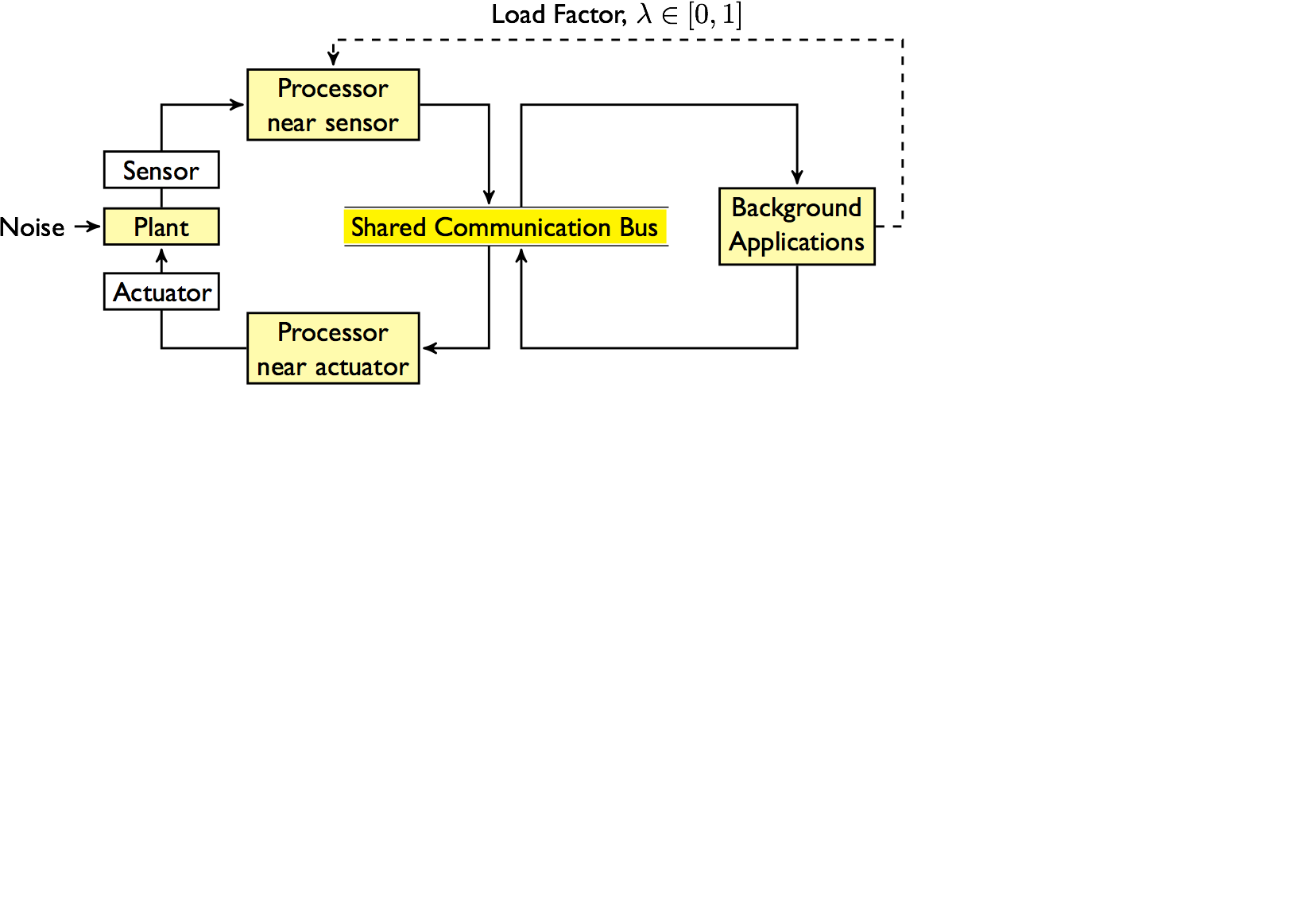 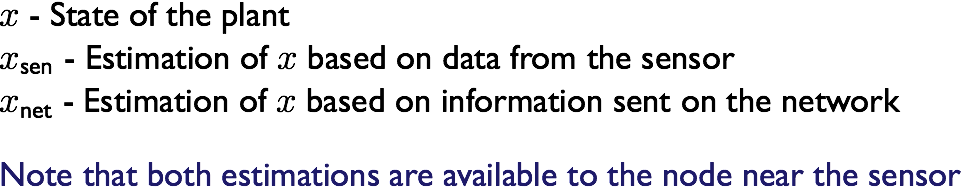 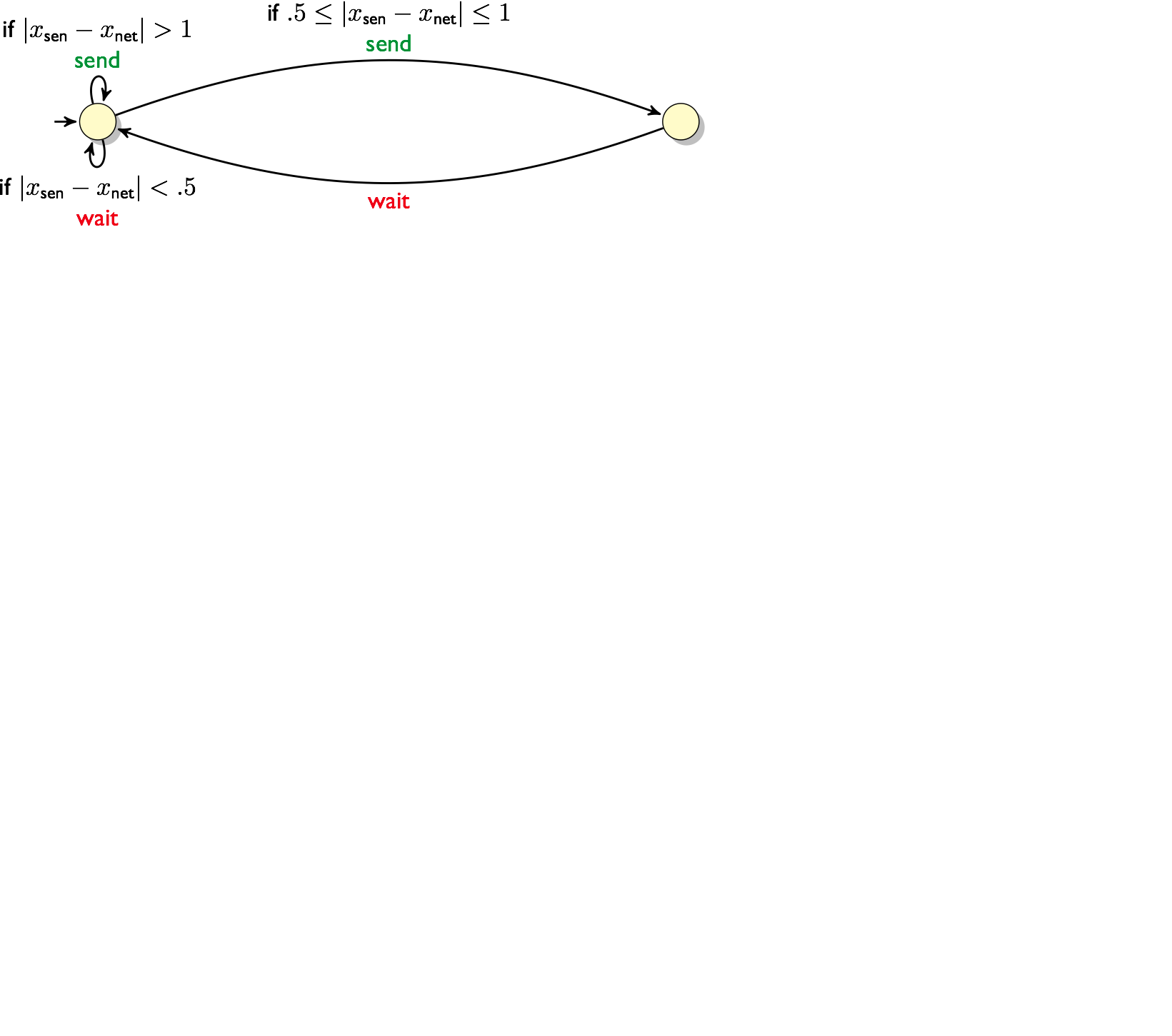 Problem Formulation
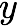 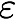 Switched System
Transducer
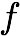 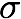 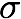 rand
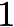 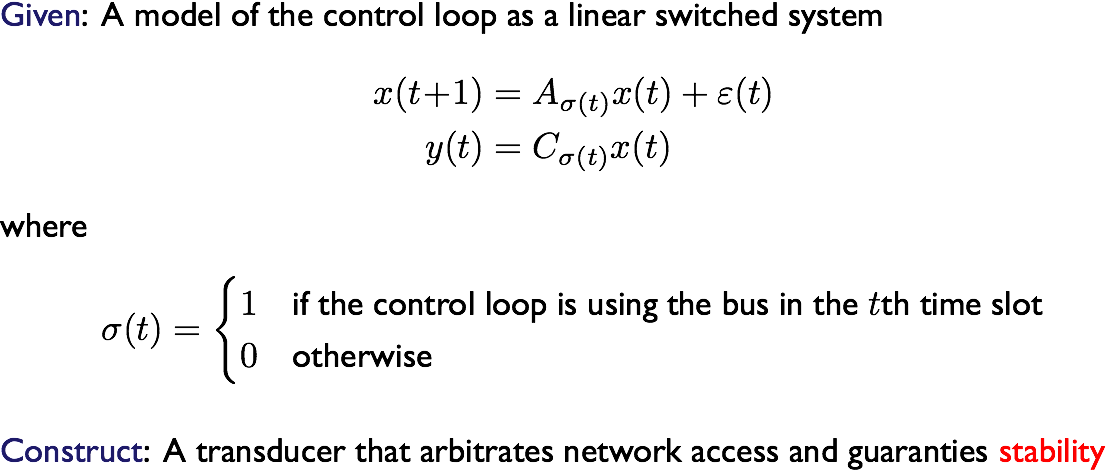 First Step: Alarm Automaton
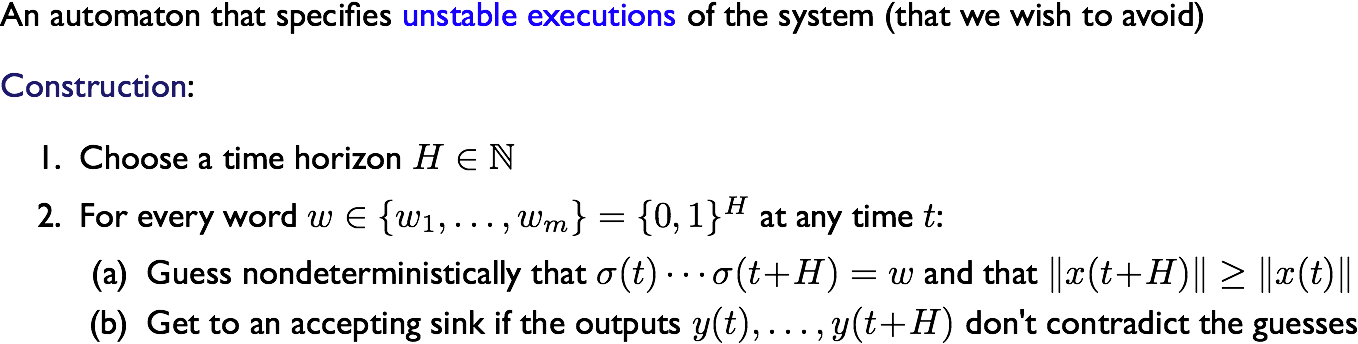 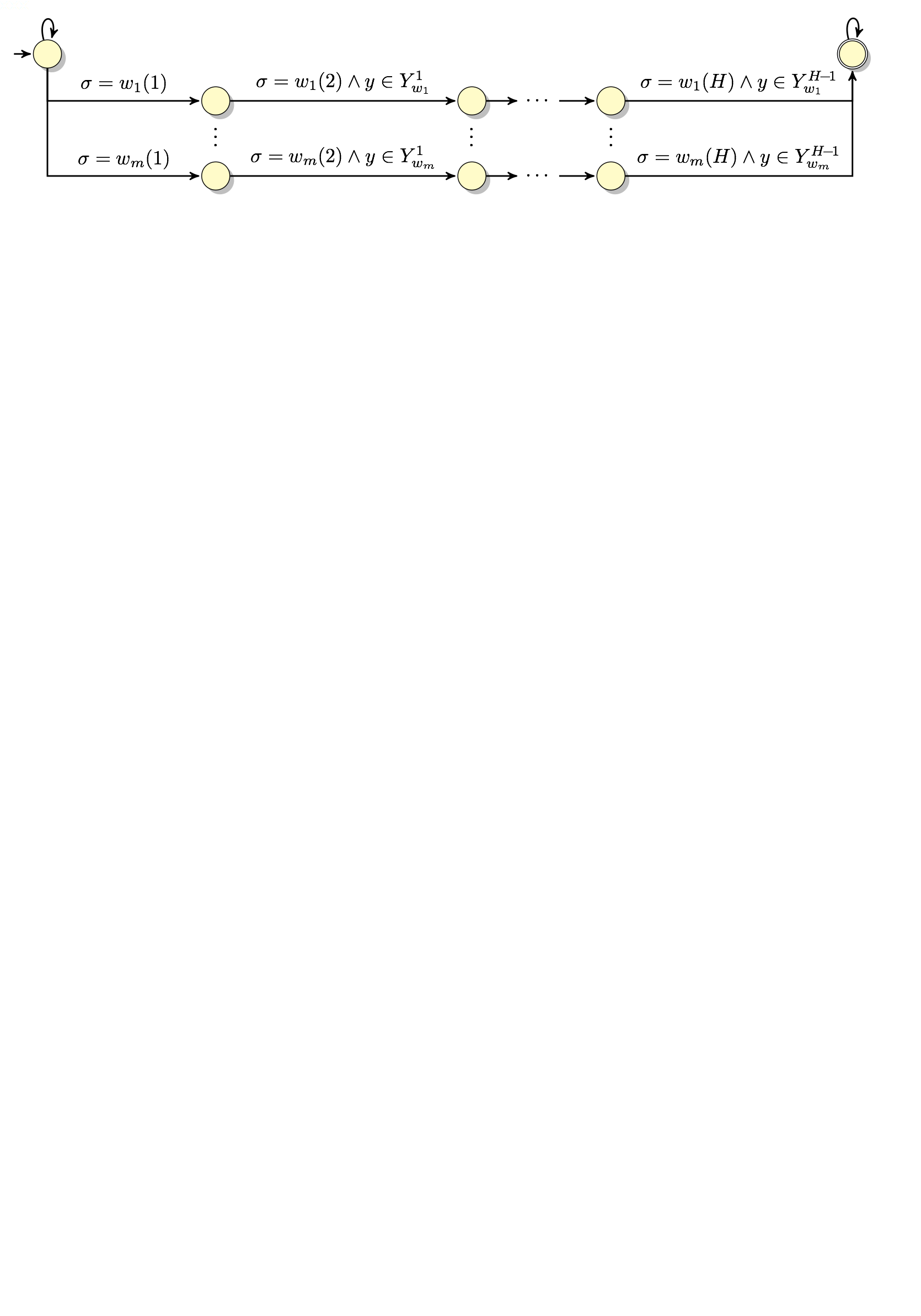 Computing the Guards
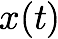 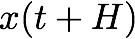 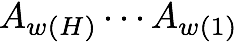 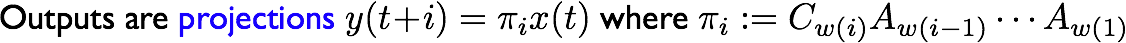 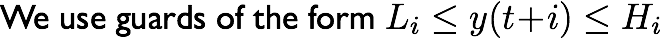 From Automaton to Transducer
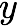 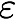 Switched System
Transducer
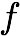 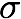 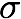 ???
rand
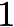 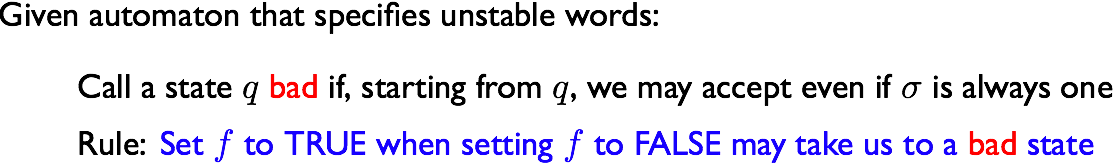 This scheme ensures stable words, unless the initial state is bad
Scheduling Scheme
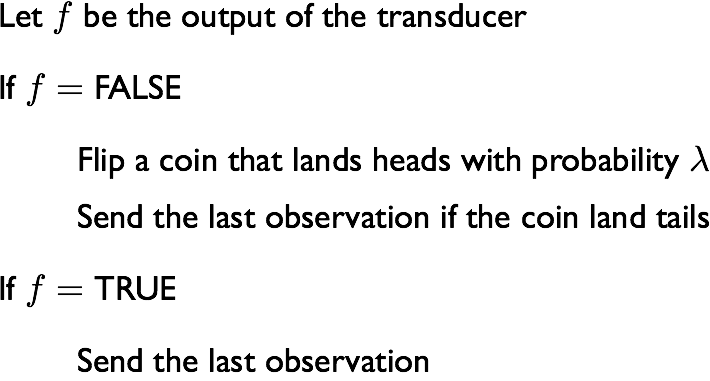 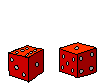 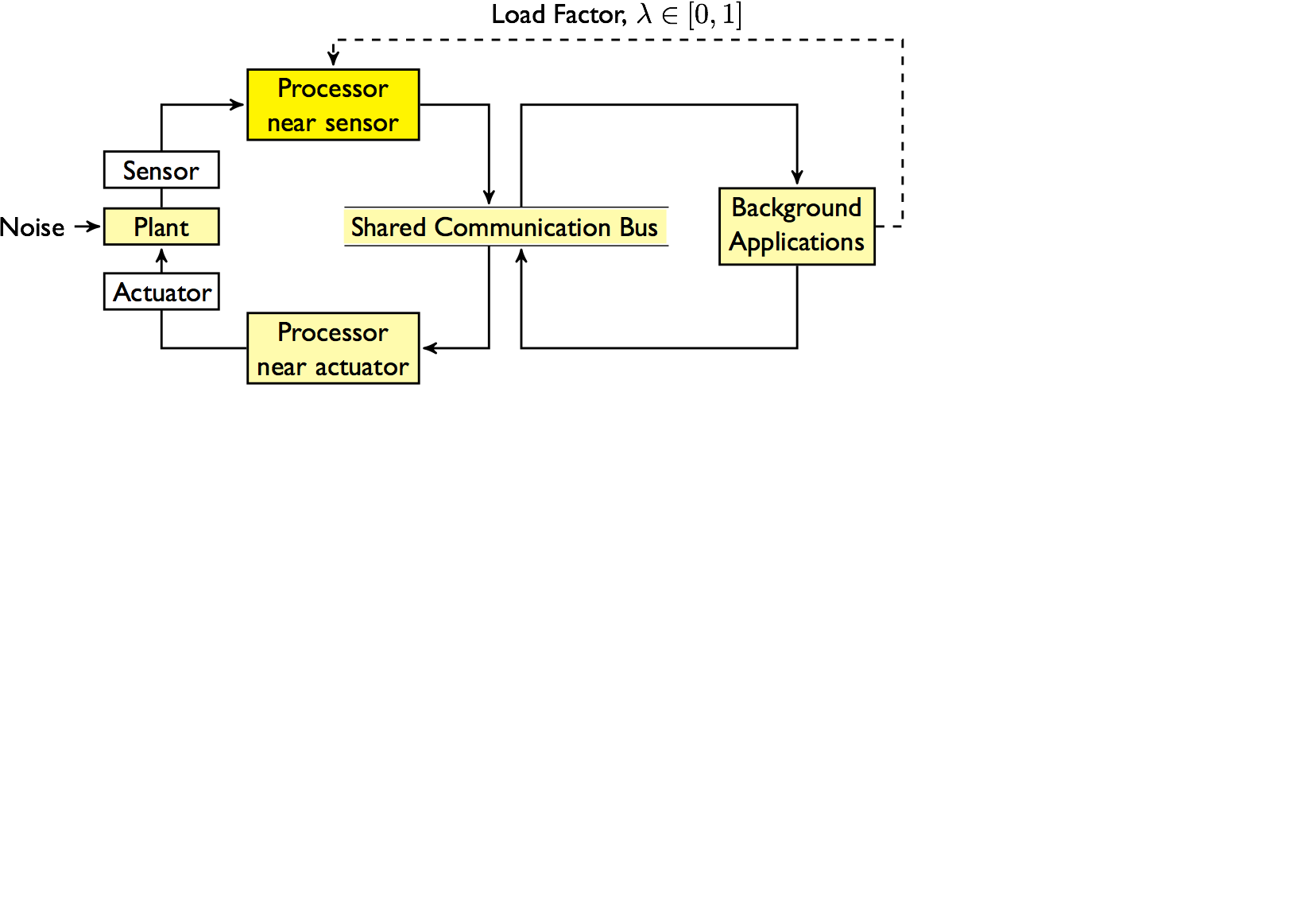 Simulation ResultsVarying Load
Static schedules will give worst case response all the time
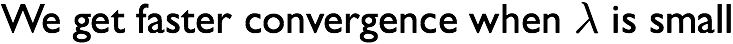 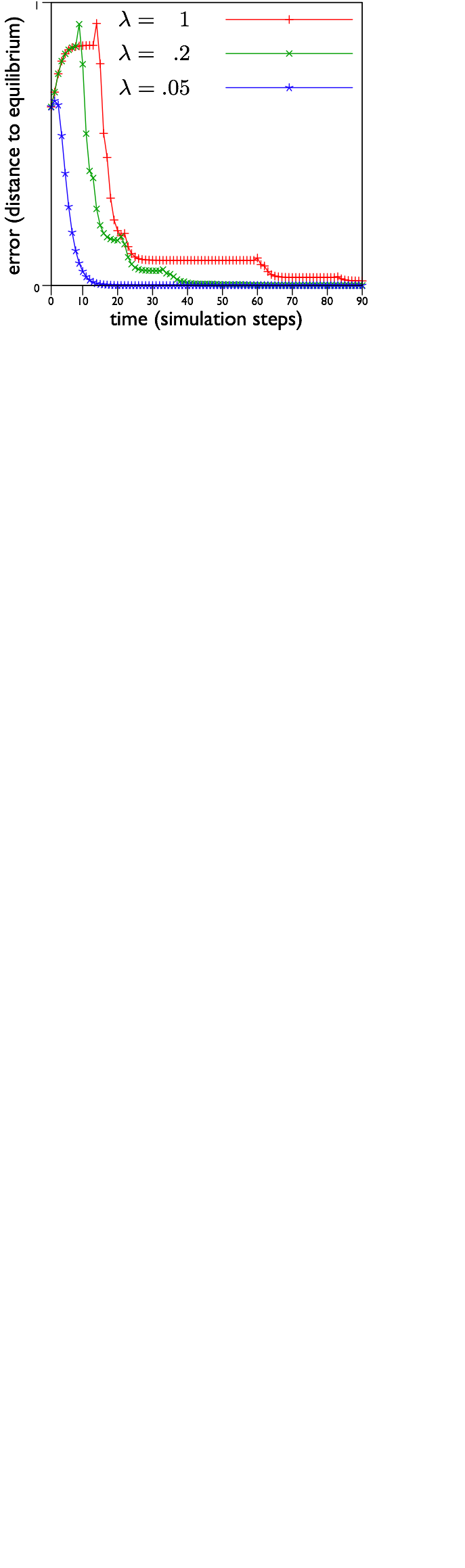 Simulation Results
Sporadic Disturbances
A static schedule must keep a constant (high) network load
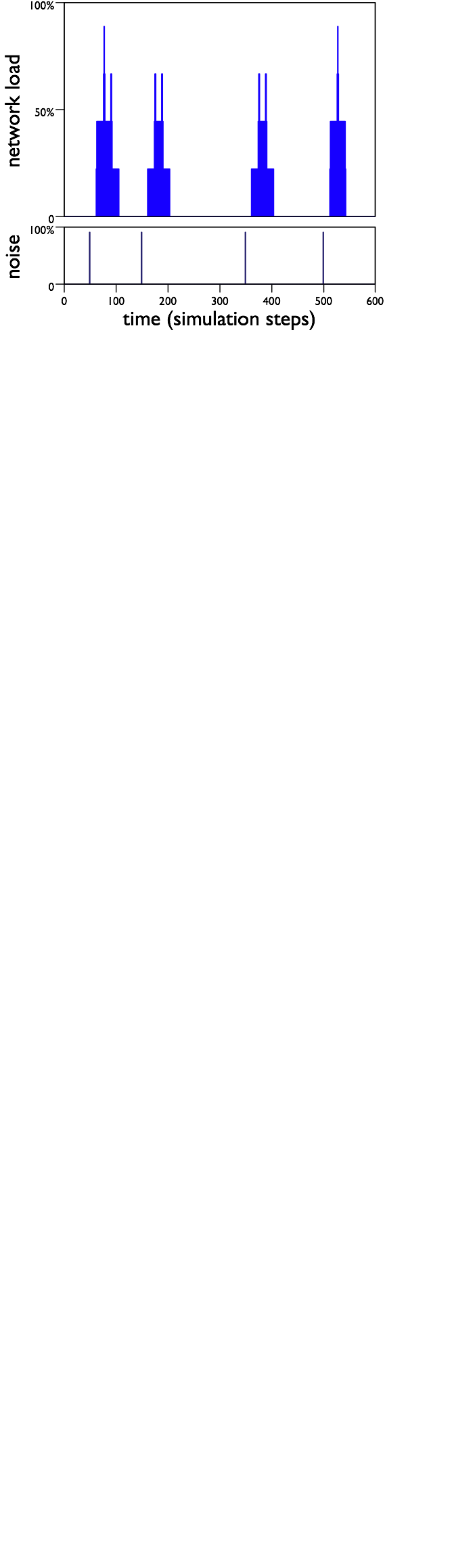 With our approach: High load comes only after disturbances
State of the Work
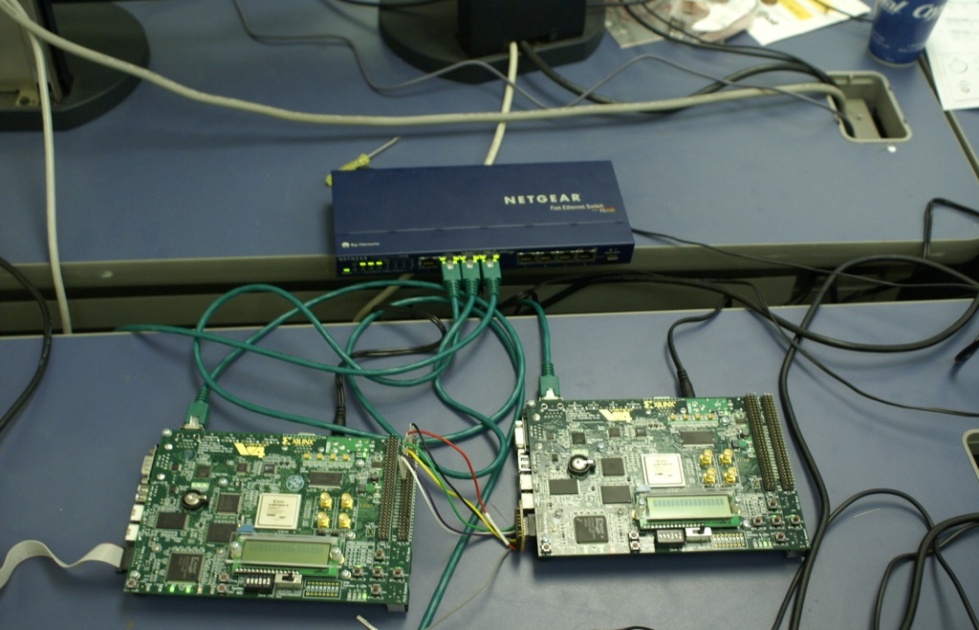 Courtesy of Robert Trausmuth et al.
Automaton generation in Mathematica
 Simulation in TrueTime based on Network Code Machine
 Software prototype on CAN, Ethernet+RTLinux
 FPGA IP core working at line speed on 100Mb Ethernet
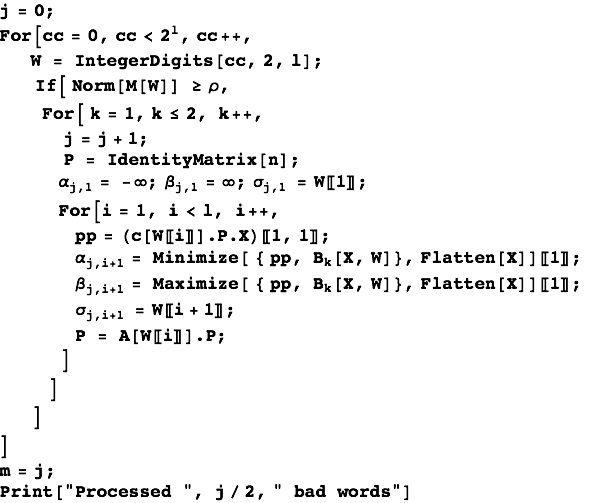 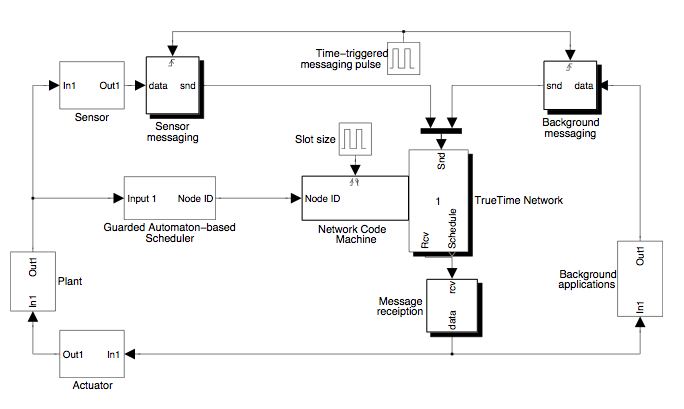 Talk Overview
Motivation
 Embedded Control Software
 Network Control Systems
 Wireless Control Networks
Motivation
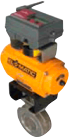 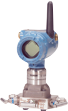 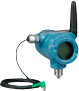 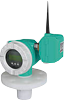 Growing use of wireless technologies for control
Sensors, controllers, and actuators communicate using multi-hop network
Aspects: Control design, network topology, routing, scheduling
Compositional analysis for co-design of network and control
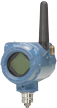 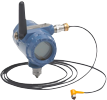 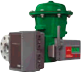 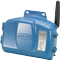 Multi-Hop Control Networks
A distributed system of sensor and actuator nodes interconnected by communication links:
Plant 2
Plant 1
Controller
feedback
measurement
Plant 3
WirelessHART™
Time Division Multiple Access (TDMA)
Each device maintains a precise sense of time
Communication is done in pre-scheduled time frames
A periodic schedule, called Superframe, is distributed 


Challenge: Systematic design and evaluation of schedules?
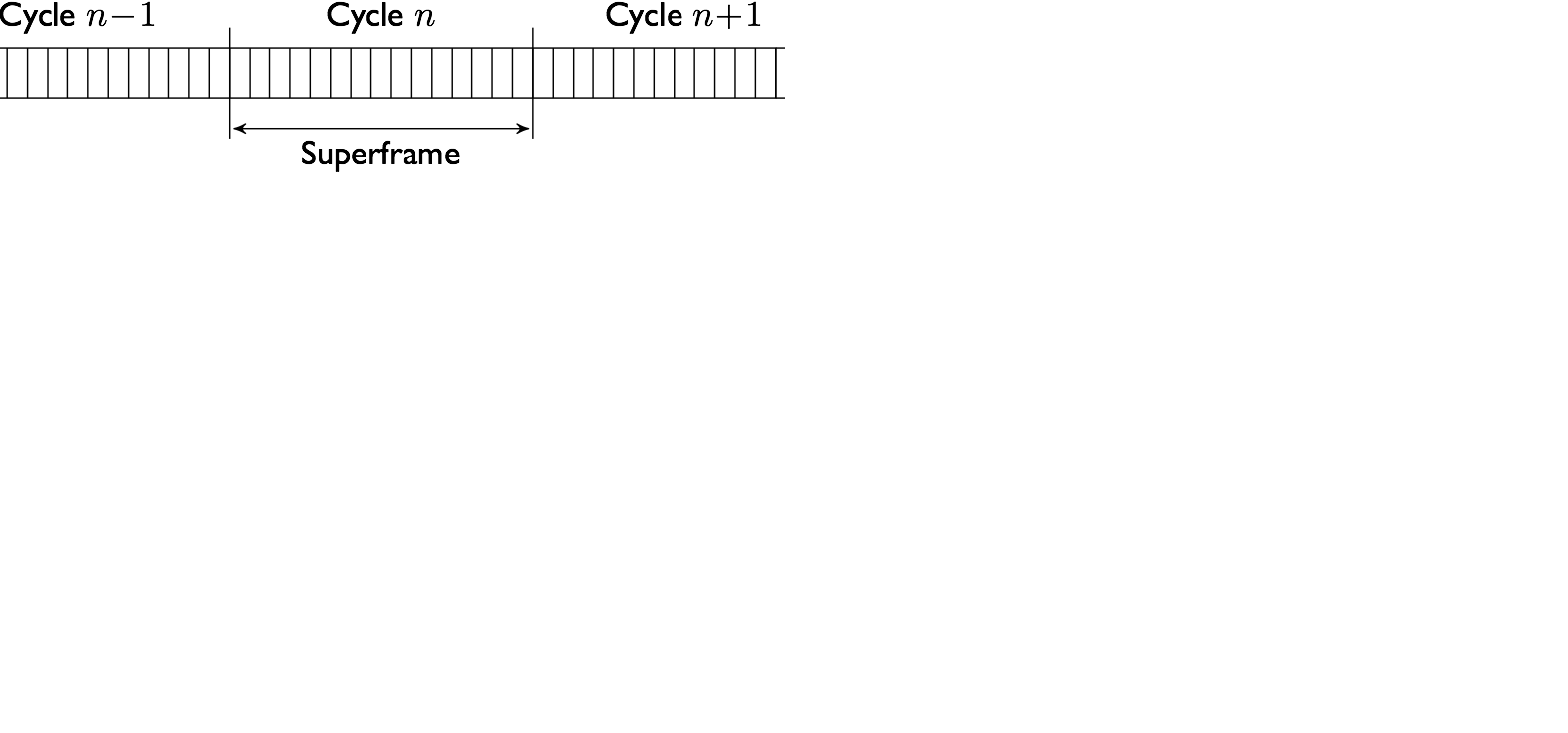 Formal Model
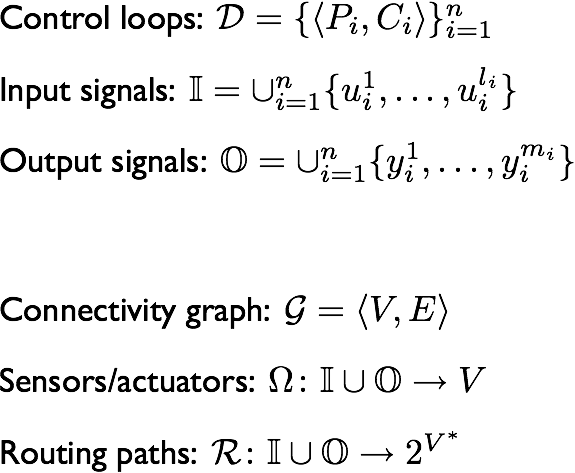 Dynamics of plants and controllers, names of input and  output signals
Communication channels, assignment of signals to nodes, and routing
Plant 2
Example
1
2
Controller
Plant 1
3
4
Plant 3
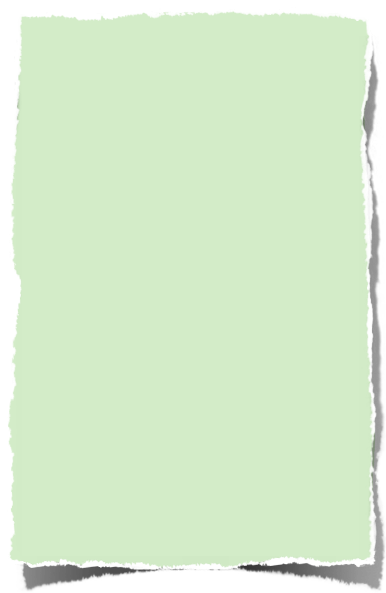 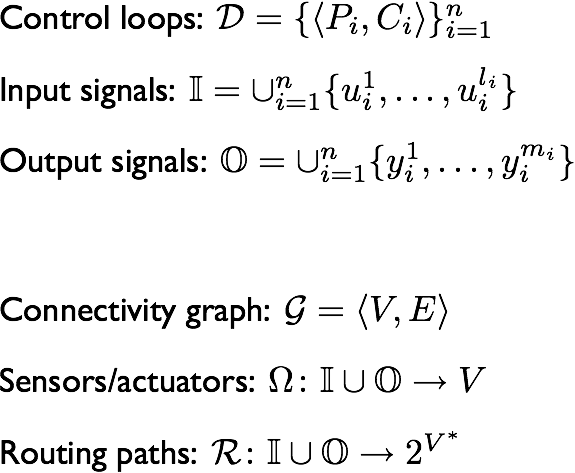 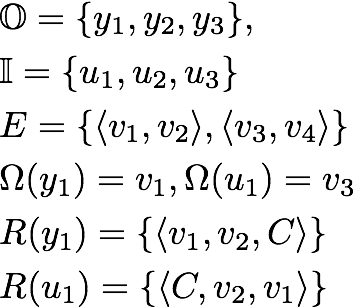 Resource Allocation Schedules
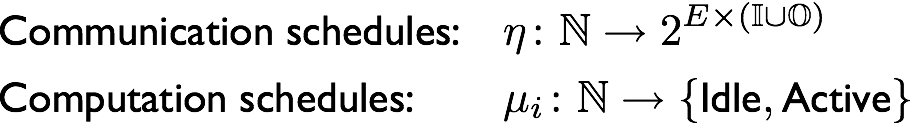 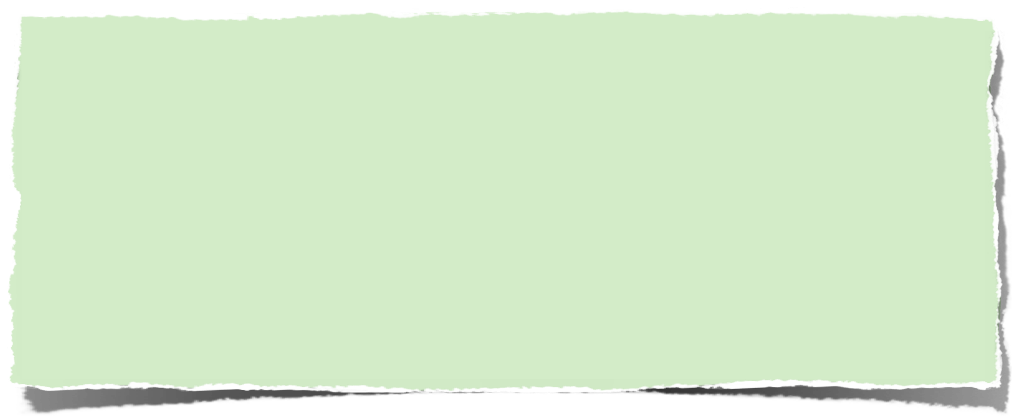 Example
Plant 2
1
2
Controller
Plant 1
3
4
Plant 3
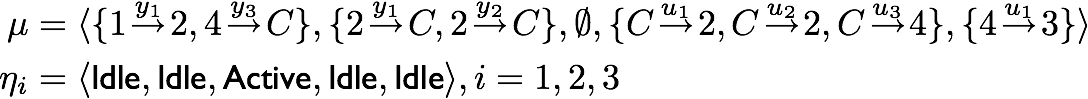 Switched System Semantics
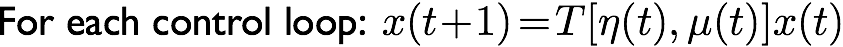 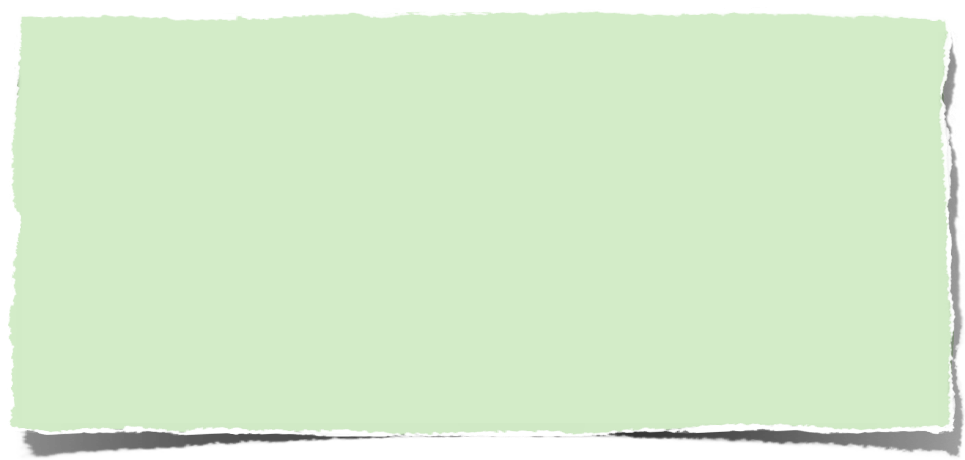 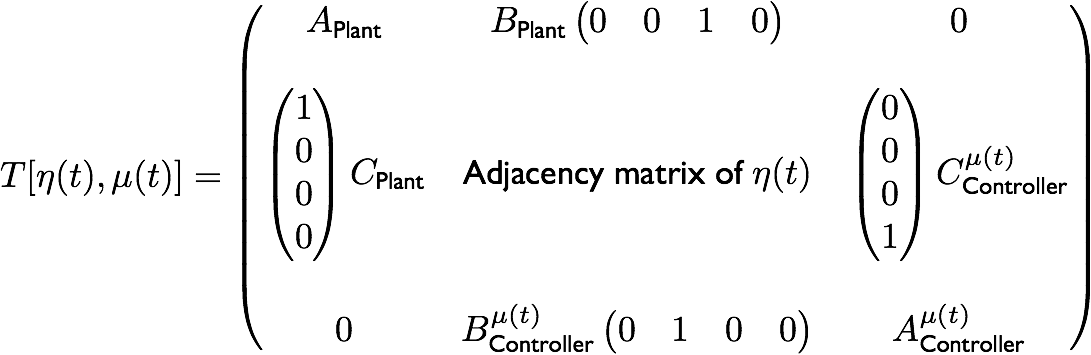 Mathematica Based Tool
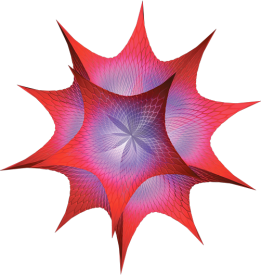 Multi-Hop Control Network
Switched Systems
Schedules &
Controller Design
Input syntax: the mathematical model presented earlier
Automatic translation to switched systems
Experimental implementation of some design methodologies
Supports compositional analysis (separate model for each control loop)
Example 1: Controller Design
We demonstrate an application of the following recipe:
Model the Multi-Hop Control Network, including schedules
Design a parametric controller for each control loop
Resolve parameters, using the Mathematica based tool, by requiring stability of the switched system
Example 1: Controller Design
1
2
Controller
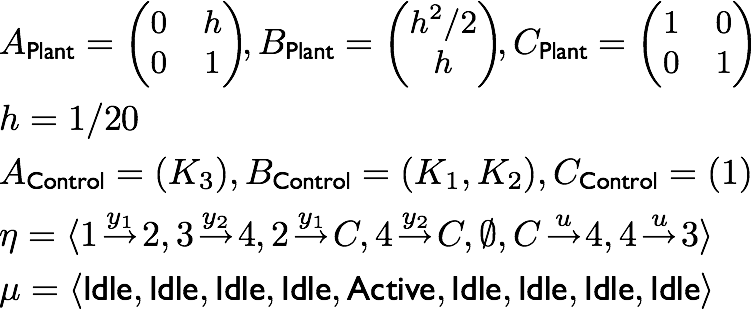 Plant
3
4
Multi Hop Control Network
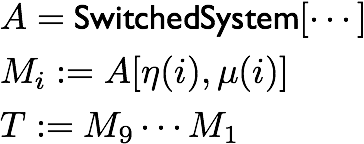 Obtain a switched system dynamics
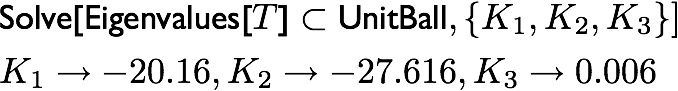 Choose parameters by solving a 
pole assignment equation
Example 2: Stability Verification
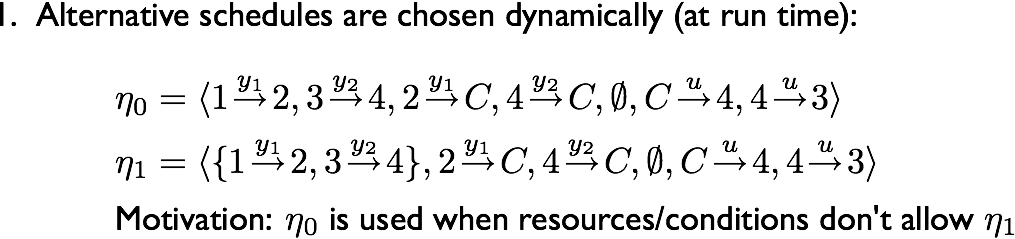 1
2
Controller
Plant
3
4
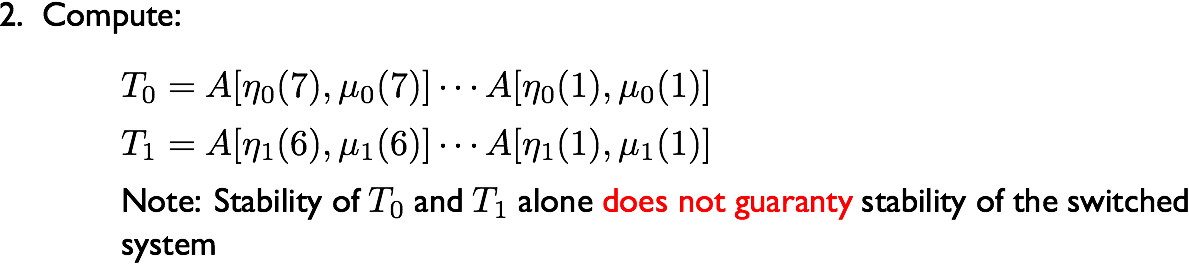 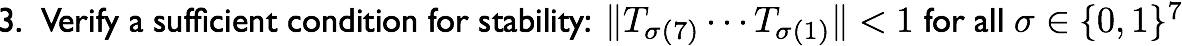 Example 3: Compositional Analysis
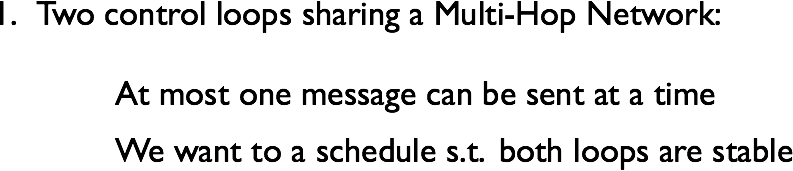 Plant 1
Controller
Plant 2
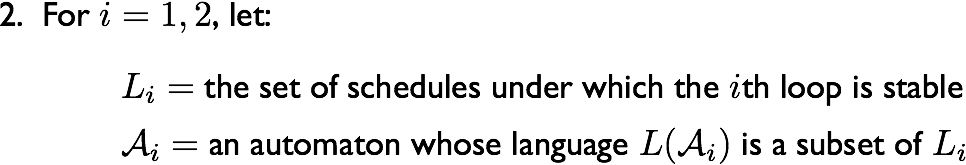 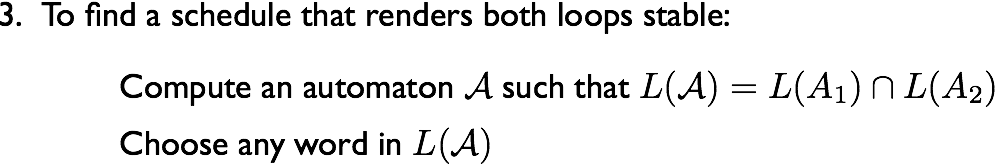 Case Study
Separation of minerals using floatation cells 
	Boliden mine, Garpenberg, Sweden

 17 Control loops communicating using WirelessHART
 
 Computed set of acceptable schedules/routes for each loop

 Schedule generated by interesecting 17 automata using NuSMV
	Shortest path generated by SMV as a counter-example to the 
	claim that no schedule exists that is acceptable to all
References
Automata based interfaces for control and scheduling
	Weiss, Alur. HSCC 2007

 RTComposer: A framework for real-time components with 
   scheduling interfaces
	Alur, Weiss. EMSOFT 2008
 
 Specification and analysis of network resource requirements of
    control systems
	Weiss, Fischmeister, Anand, Alur. HSCC 2008

 Modeling and analysis of multi-hop control networks
	Alur, D’Innocenzo, Johansson, Pappas, Weiss. RTAS 2008

Scalable scheduling algorithms for wireless networked control
	D’Innocenzo, Weiss, Alur, Isaksson, Johansson, Pappas. CASE 2009
Recap: Automata-based Interfaces
Control Designer:

Specify all acceptable allocation sequences as a regular language

E.g. Periodicity, Exponential stability, Fairness
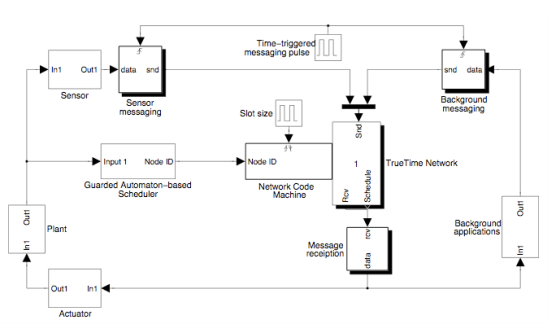 Interface: Regular language for desired allocation on time-triggered platform
System Integrator:

Can resource requirements of all the components be met?

Find a schedule acceptable to all using automata constructions
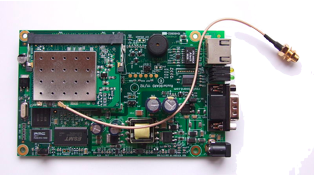 Applications: Real-time Java components, Networked sensors/actuators
		   Wireless control network (WirelessHART)